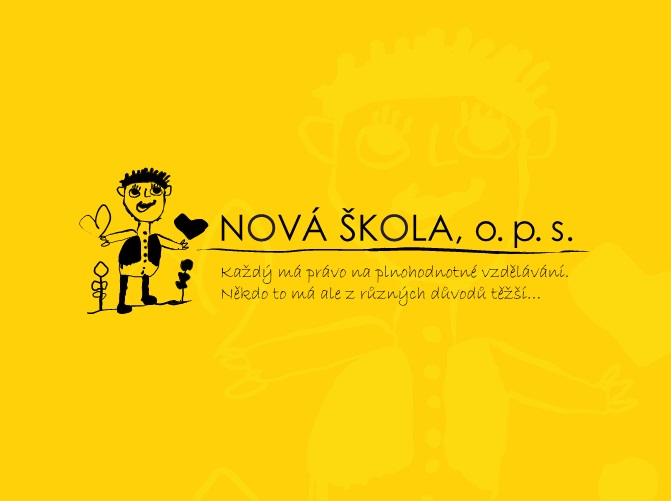 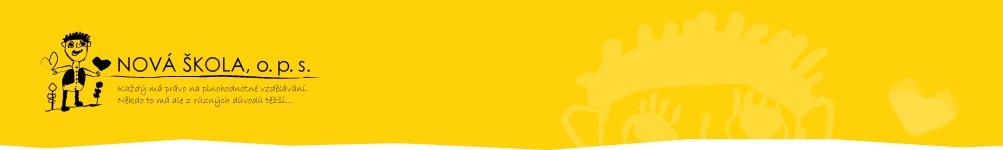 II. Konference pro asistenty (AP, ŠA) a jejich pedagogy
9:30 – 9:45       Přivítání, zkušenosti s asistenty (Mgr. Jan Zajíc, Nová škola o.p.s.)9:45 – 10:00     Vzdělávání asistentů (PhDr. Veronika Zelinková, Nová škola o.p.s.)10:00 – 10:15   Web www.asistentpedagoga.cz (Michal Kryl, Nová škola o.p.s.)10:15 – 10:30   Dvojjazyční asistenti do škol (Mgr. Hana Víznerová; Meta o.p.s.)10:30 – 11:00   Dobré praxe asistentů z proj. Šance na úspěch (PhDr. Lenka Felcmanová, Ph.D., ČOSIV z.s.)11:00 – 11:20   Názory a zkušenosti asistentů dle jejich abs. prací (Mgr. Vladislava Kršková, Rytmus o.p.s.)
11:30 – 12:00   Přestávka – občerstvení
12:00 – 12:45   Nejčastější chyby v profesi asist. pedagoga (PhDr. Zbyněk Němec, Ph.D., Nová škola o.p.s.)12:45 – 14:00   Diskuze: dotazy asistentů pedagoga z praxe, nejasnosti profese
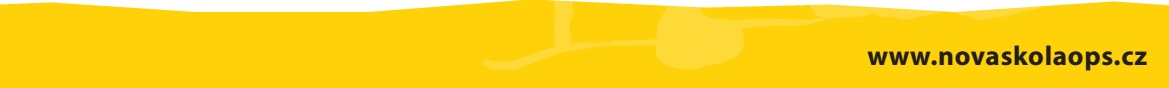 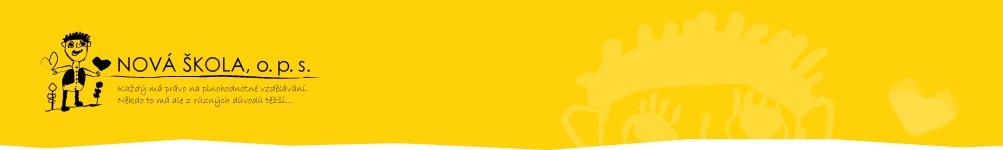 Nová škola, o.p.s.Asistentský program
Hráli jsme klíčovou roli při zavádění AP a ŠA do vzdělávacího systému: 
Spolupodíleli jsme se na prosazení AP do legislativy (2004).
Již v letech 2005 – 2006  jsme proškolili  prvních 160 asistentů. Řada z nich dodnes pracuje na pozici AP v ZŠ. 
Před 7 lety jsme započali se zaváděním školních asistentů do vybraných ZŠ (vzor z GB „ethnic assistants“). 
Po 4 letech pilotování převzalo MŠMT tento koncept (inspirováno naší metodikou) a zařadilo ŠA do výzev hrazených z prostředků ESF. 
2016 - 2017 si vybralo zapojení ŠA cca 3100 projektů (převážně „šablony I“)
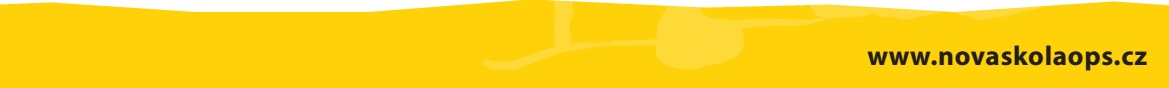 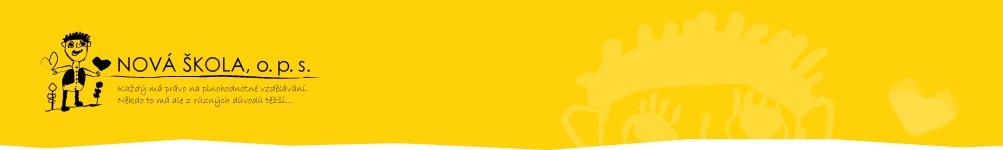 Nová škola, o.p.s.Asistentský program
Na čem stavíme
Asistent pedagoga či školní asistent – nikoli osobní asistent
Zapojení do výuky, aby znal děti a oni jeho + opora pedagogovi (přínos/zátěž)
Participace na neformálním vzdělávání – odpolední kluby, doučování, volnočasové aktivity
Most mezi rodinou a školou, každodenní práce podepřená většími akcemi
Dostatek času na práci v rodině, s rodinou, v rodinném prostředí
Dostatek času na nepřímou práci (dokumentace, přípravy, reflexe atd.) 
Metodické vedení (zprostředkovaně + návštěvy), sdílení, kazuistiky, mentoring, supervize
Kvalifikace: komunikace + znalost místa (komunita / lokalita)
Financování, vzdělávání, web (znalostní platforma vhodná pro sdílení)
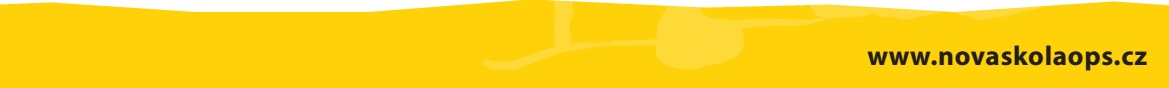 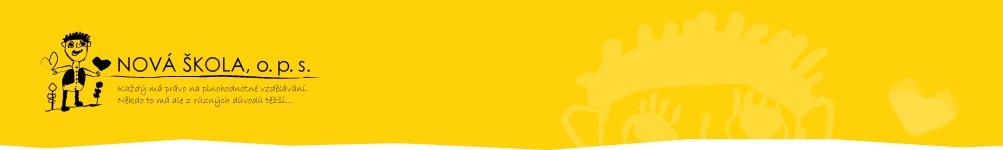 Šance na úspěch
2016 – 2019 jsme působili na 6 ZŠ v 5 krajích (ZŠ Kamenná stezka v Kutné Hoře, ZŠ Zlonice (okr. Slaný),  ZŠ ul. Míru v Rokycanech, ZŠ Pernink (Krušné hory), ZŠ Vohradského ve Šluknově a ZŠ Vodárenská v Jaroměři – Josefově.
Projekt byl třetím projektem v řadě – vycházel ze zkušeností svých předchůdců.
Na každé škole jsme měli tým: garant, koordinátor, speciální pedagog, spolupracující pedagogové a školní asistent/ti
Práce asistentů byla rozdělena do tří oblastí: 
       a) práce při vyučování; 
       b) práce po vyučování v odpoledním klubu; 
       c) práce s rodinou či v rodinném prostředí; 
Asistenti zajištovali program pro děti i během léta
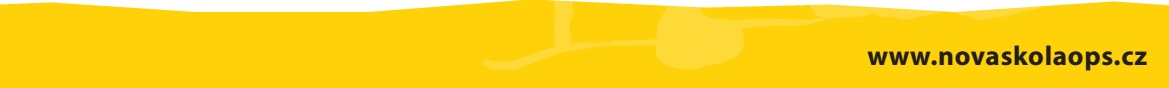 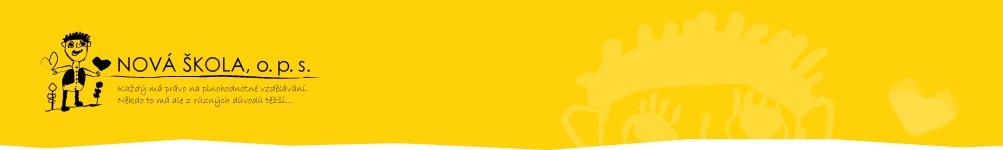 Šance na úspěch
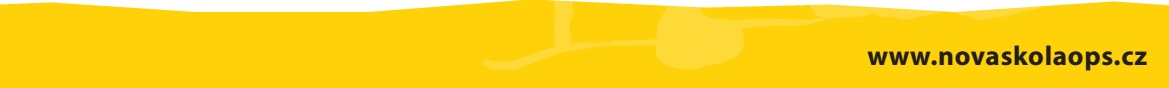 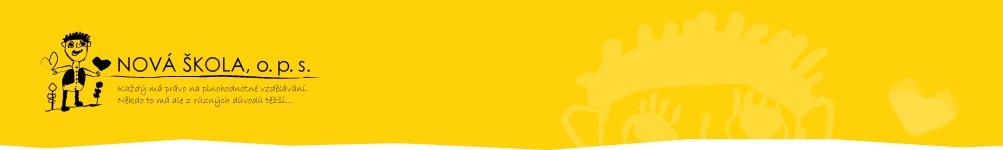 Šance na úspěch
Každá škola měla k dispozici dva metodiky, supervizora, mentora a experta na inkluzivní vzdělávání.
Krom personální podpory jsme školám poskytli: 
       a) na míru ušité DVPP  (36 kurzů, 750 proškolených účastníků) 
 b) pomoc při sestavování inkluzivní strategie školy (i následného akčního plánu) a  doprovázení při plenění jednotlivých kroků strategie.
individuální i skupinové supervize projektovým týmům a spolupracujícím učitelům popř. AP na zapojených školách;
mentoring pedagogům spolu s konzultacemi přímo na školách;
společná setkání asistentů, spec. pedagogů i koordinátorů inkluze
 – sdílení, mentoring, supervize; 
metodické návštěvy na školách.
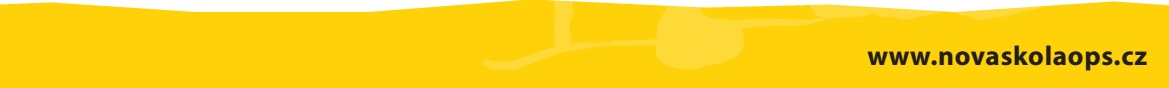 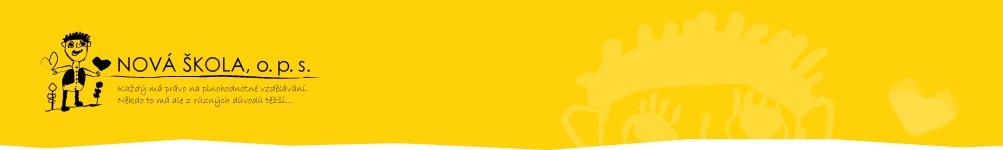 Šance na úspěch
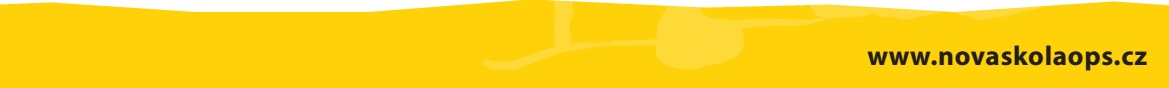 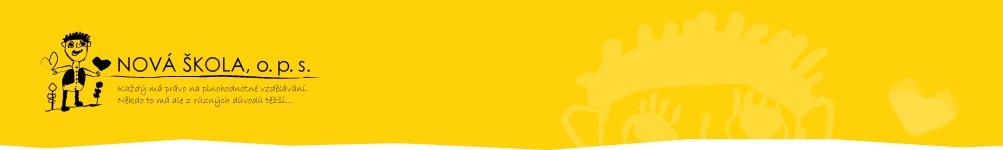 Šance na úspěchDosavadní výstupy
V hodinách podporujeme žáky  I. i II. stupně, na každé škole v několika třídách 
Kluby :  projektovými kluby prošlo k dnešnímu dni cca 350 dětí; kluby se konali 1x - 5x týdně. Vrcholem bylo v roce 2017, díky velkému zájmu dětí i učitelů na zapojených školách, organizování 23 klubů.
Podporujeme desítky dětí v rodinném prostředí popř. po dohodě s rodiči individuálně v prostředí vhodném ke školní přípravě.
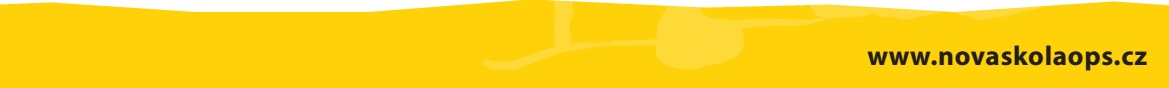 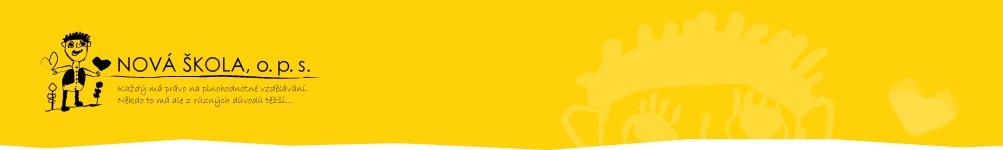 Šance na úspěch
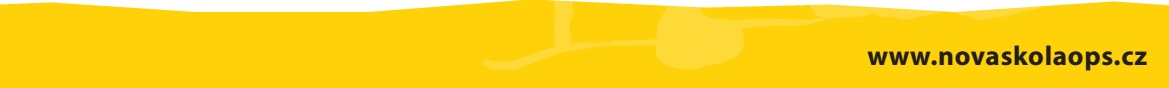 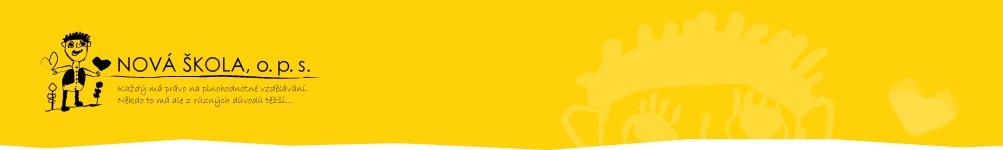 Kvalifikační studium pro AP, ŠA (Studium pedagogiky)
Po třech letech spolupráce se Svatojánskou kolejí navazujeme již druhým rokem spoluprací s vyšší odbornou školu sociálně pedagogickou a teologickou JABOK
Studium pedagogiky (vhodné také pro AP) se koná v Praze a je určeno pro všechny zájemce s ukončeným středním vzděláním.
Studenty čeká 80 hodin teorie, která je ovšem koncipována velmi prakticky (mimo jiné si účastníci budou moci vyzkoušet, jak vodit nevidomého, jak vysvětlit některé matematické operace dětem s poruchou pozornosti či zamyslet se s podporou psychologa nad důvodem, proč vlastně pomáhat)...
Po splnění 20-ti hodinové praxe, sepsání závěrečné práce a její obhajobě, bude studentům předáno Osvědčení.
Najdete nás na: a) http://www.novaskolaops.cz/kvalifikacni-kurz/
                                     b) http://www.asistentpedagoga.cz/kvalifikacni-kurzy
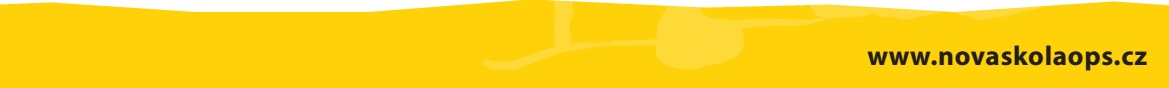 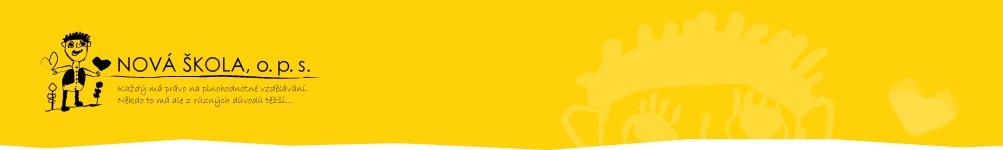 Počty AP
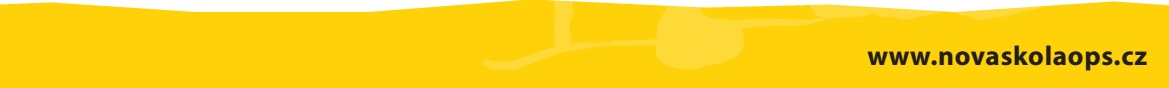 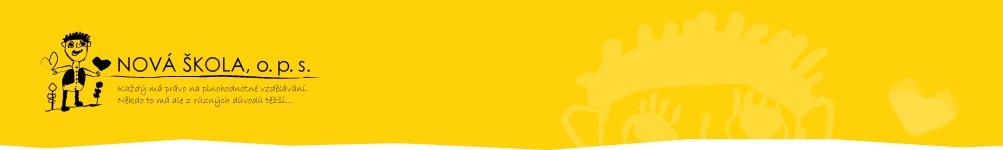 ZKUŠENOSTI, ODEZVY, MOTIVACE
1) Přítomnost asistenta pedagoga v ZŠ a MŠ se stává žádanou a postupně snad i lépe dostupnou. Většina učitelů bere AP jako účinnou pomoc ve výuce žáků s SVP a část z nich vnímá, že z práce AP mají užitek všichni žáci ve třídě.
2) Zaměstnávání AP pro SZ žáky nebo ŠA je přes jejich relativní dostupnost až překvapivě řídké. 
3) Uznání tzv. „nepřímé práce“ u AP je spíše výjimečné. To kromě platového znevýhodnění oproti učitelům může mít negativní dopad na kapacitu AP, kvalitně se připravovat na výuku, dále se vzdělávat a profesně růst.
4) Metodickou podporu AP a učitelů s nimi spolupracujících si velmi často organizují školy svépomocí, přičemž se klade důraz na kolegiální výměnu zkušeností a samostatné studium.
5) V mnoha případech u vedení škol, ale i u učitelů stále převládá představa, že asistent je přidělen žákovi a ne třídě, potažmo učiteli. 
jan.zajic@novaskolaops.cz
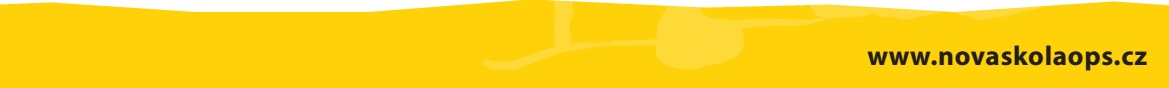 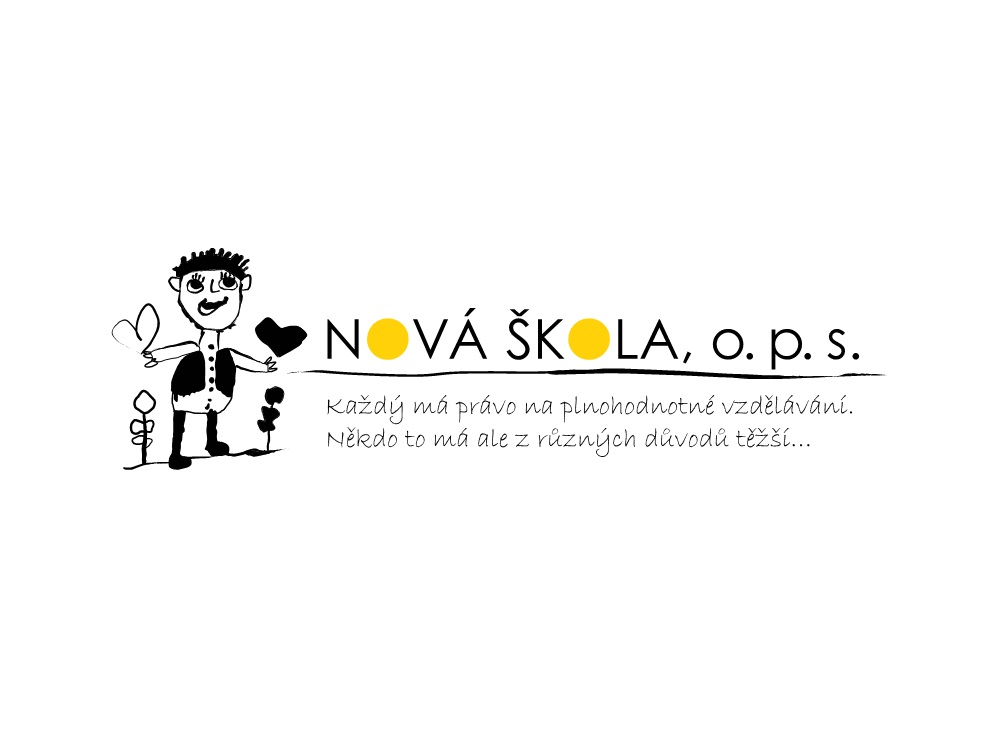